5) Signals
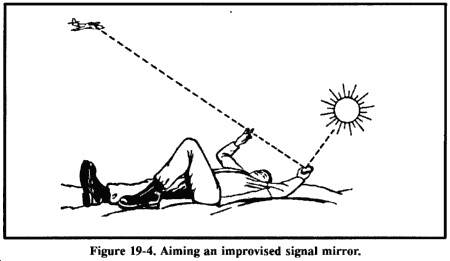 Whistle
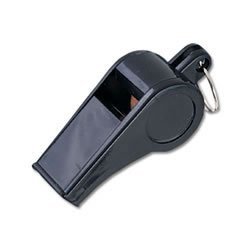 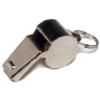 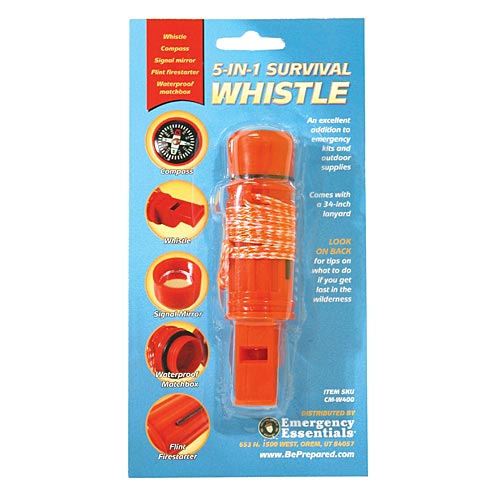 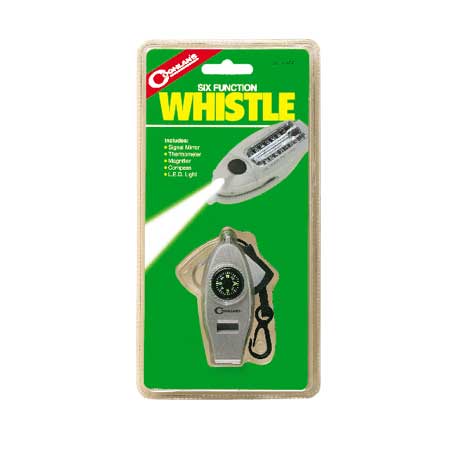 Other Uses for the Survival Whistle
The survival whistle can be used in urban environments as a means of defense by drawing attention to the situation, for example if you are attacked by a mugger. Children can wear a thin survival whistle on a string around their neck.

If confronted with an angry bear, dog, or other animal, the shrill blast of a loud whistle may deter them from attacking.
Flares
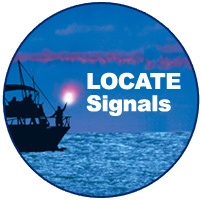 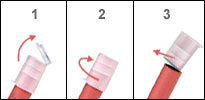 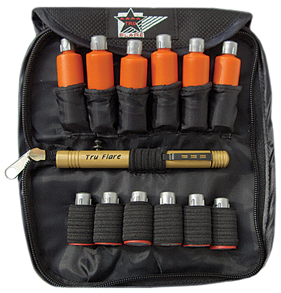 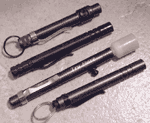 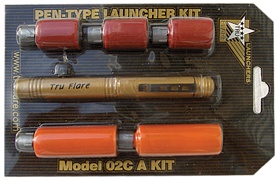 Signal Fires
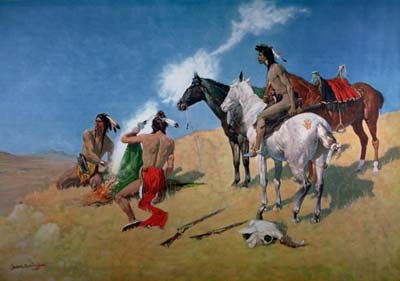 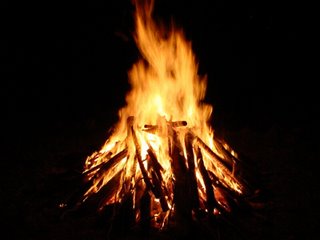 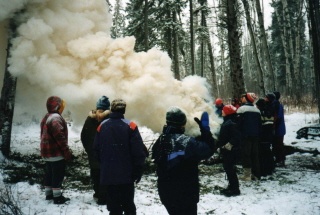 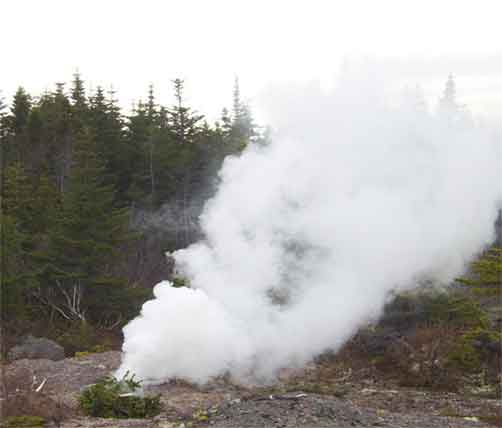 Cell phone / radio
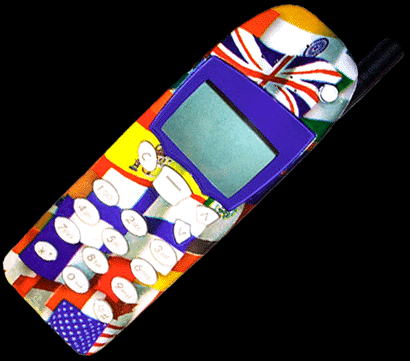 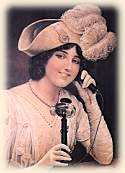 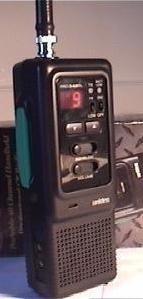 Flashlights
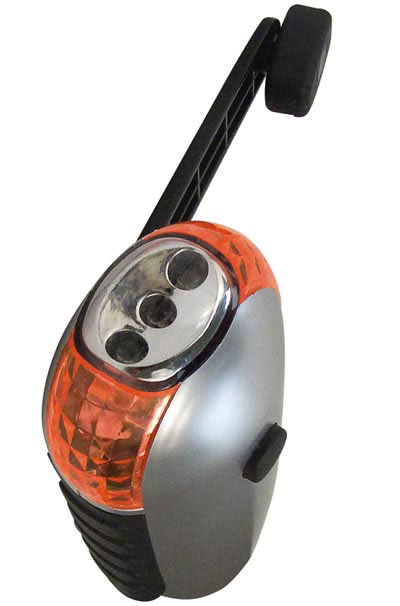 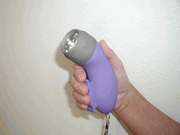 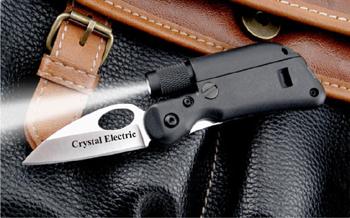 Signal mirror
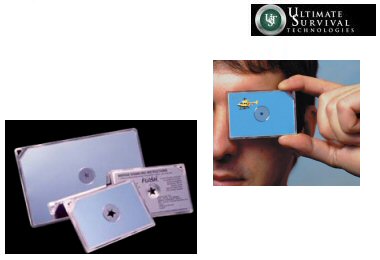 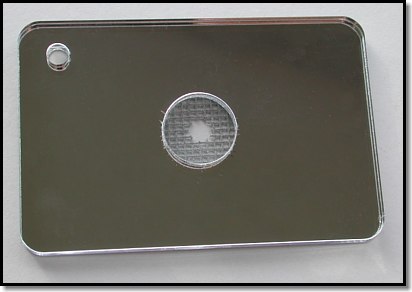 Using the signal mirror
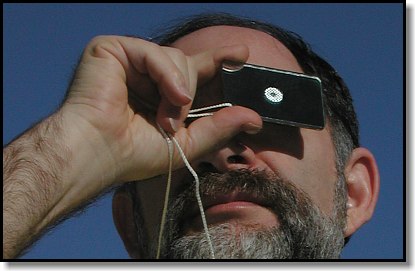 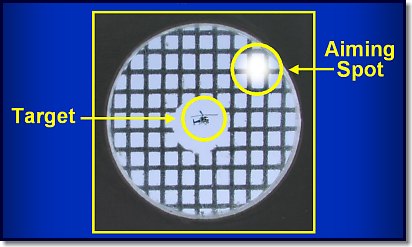 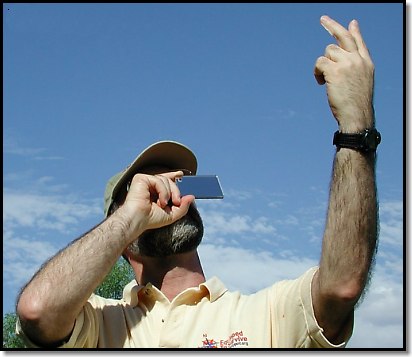 Rocks or Logs laid out on the ground
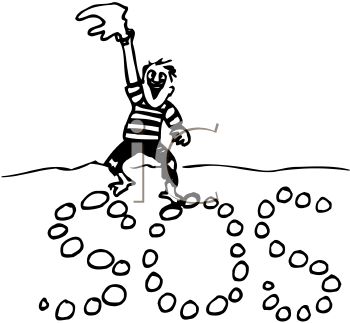 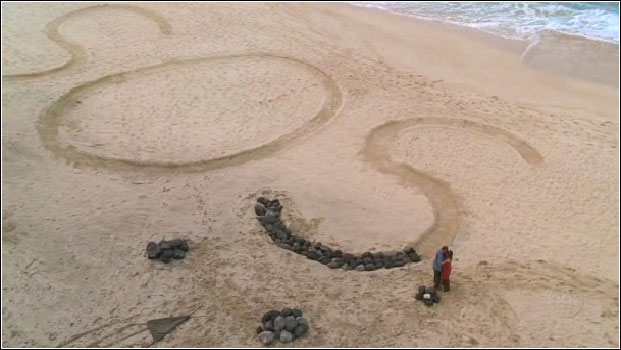 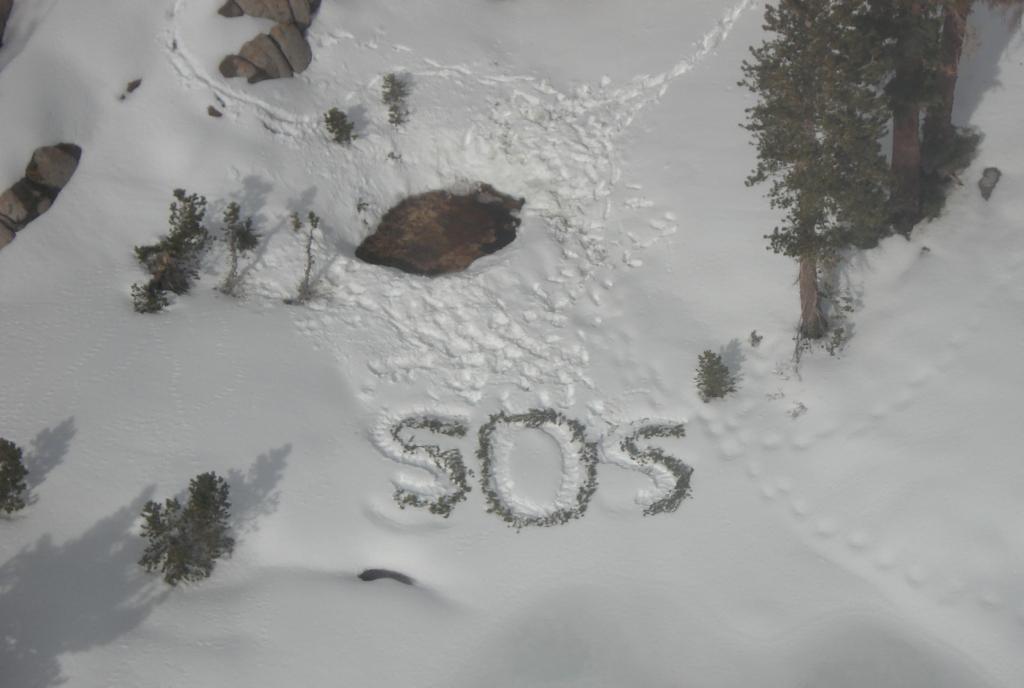 Signal location:
1) Close to camp and shelter.
2) Located in largest clearing available
3) If practical the site should have 360 degree visibility
4) If no clearing is available, place signal next to a stream.
5) Avoid shadows or over hangs that might obscure the signal.